KSCB034SOCIÁLNÍ PROBLÉMY V ČÍNĚ
Centrální a lokální vláda

Mattovičová Alexandra
Rašková Zuzana
4. dubna 2013
MĚSTA A ÚZEMNÍ PLÁNOVÁNÍ
Ekonomický růst a urbanizace jako jeho důsledek
Konflikt mezi místními a globálními zájmy
Dopad architektonického provedení a územního plánování na občany
OBSAH
1) Urbanistické cíle státu
2) Urbanistické cíle velkoměst

3) Výsledky nadšení pro globální rozvoj
Otázka rekonstrukce: Shanghai Xintiandi
Otázka půdy: městské vesnice
ROZVOJ MĚST PODLE PŘEDSTAV CENTRÁLNÍ VLÁDY
Nejen ekonomicky růst, ale rovněž vypadat světově
Rozvoj a přestavba městských částí
Globální charakter zástavby

3 dimenze snah
Globální ambice
Kulturní projev
architektura
SHANGHAI
Udržuje komplexní vztah se svou historií
Tíhne k využívání své minulosti na cestě ke globálnímu charakteru svého vzhledu
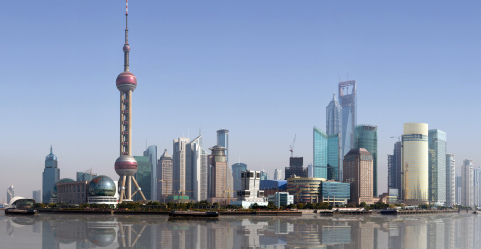 REKONSTRUKCE: XINTIANDI
Shanghai, Luwan district
Masivní přestavba oblasti v letech 1999 – 2001
„Projekt byl navrhnut a postaven ve spolupráci s vládou a jejími představiteli“
Xintiandi – deklarované cíle
Zachování tradiční architektury (Shikumen)
Obchodní a zábavní čtvrť: 
„… postaveno za účelem splnění specifických ekonomicko-rozvojových požadavků státu“
Xintiandi: vzniklé problémy
Přemístění původních nájemníků
Kvůli přestavbě
Kvůli zvýšení životních nákladů
Celková čísla
25 000 domácnosti
800 pracovních jednotek
Přestavba jen zvenčí
Xintiandi před rekonstrukcí
Xintiandi po rekonstrukci (2003)
Xintiandi: pozice státu
Stát: vlastník městské půdy
Snaha přestavět a rozvinout velkoměsta
Systematické přehlížení potřeb občanů v nižší příjmové třídě
Xintiandi: pozice lokální vlády
Stát podporuje grassroots self-government systém
Demokratické principy, podpora obyvatel, legitimita
Lépe si poradí se sociálními problémy vzniklými kvůli rychlé urbanizaci
Problémy v praxi
Dominance lokálních stranických organizací
Selhávají právě v oblasti ochrany soukromého vlastnictví a bydlení
Nemají podporu právě v nově rekonstruovaných oblastech
MĚSTSKÉ VESNICE
= zemědělské vesnice, které byly obklíčeny rapidní expanzí měst

Často slouží jako místo pobytu pro migranty z vesnických oblastí
Pozitiva
Neformální zaměstnání
Nízké ceny
Bydlení
Snadnější přechod z vesnice do města
Negativa
Zdroj znečištění
Zdroj zločinu
Překážka rozvoji adekvátního bydlení
Městské vesnice: Shanghai
90 městských vesnic, jejichž transformace
je naplánována
právě probíhá
již byla dokončena
SMUTNÝ PŘÍBĚH PANA WANGA